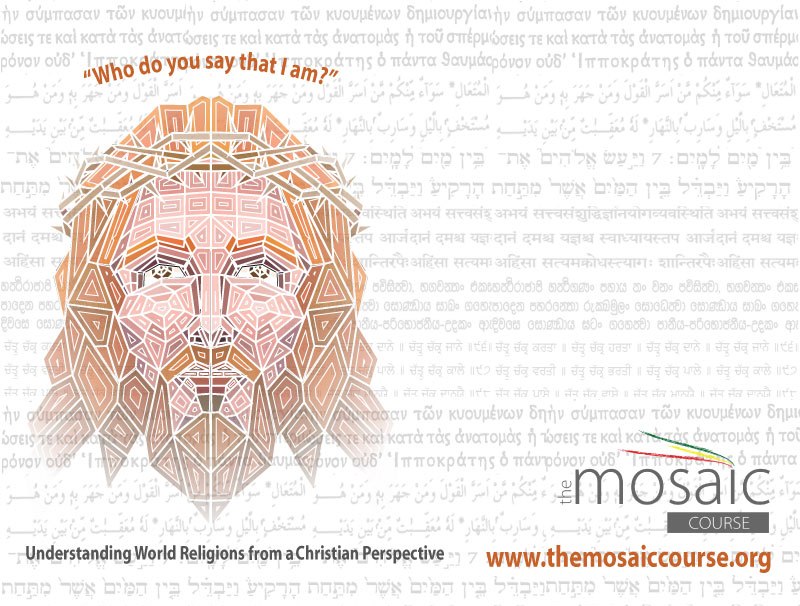 DATE & TIME
LOCATION
CONTACT